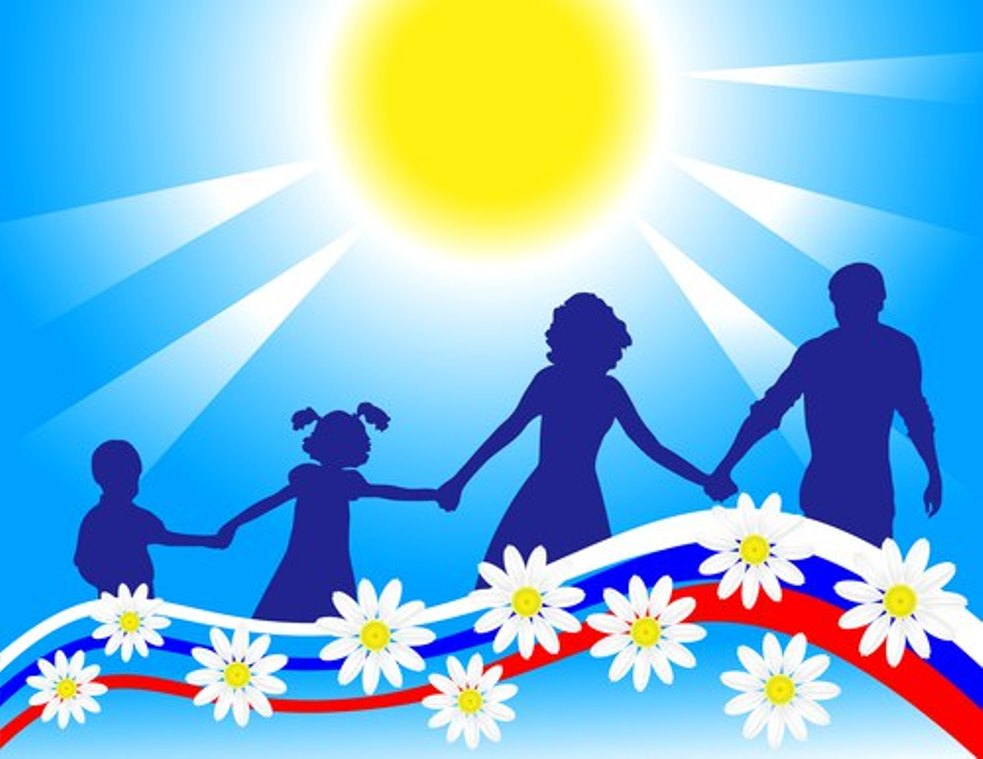 Структурное подразделение «Детский сад №2 «Улыбка»» 
МБДОУ «Детский сад «Радуга» комбинированного вида»
Рузаевского муниципального района
Познавательно – творческий проект 
«День семьи, любви и верности»
Старшая  группа «Любознайки»
Подготовили и провели
 воспитатели:     
 Уляшкина Е.Н., Федяшова Л.А.
2021г.
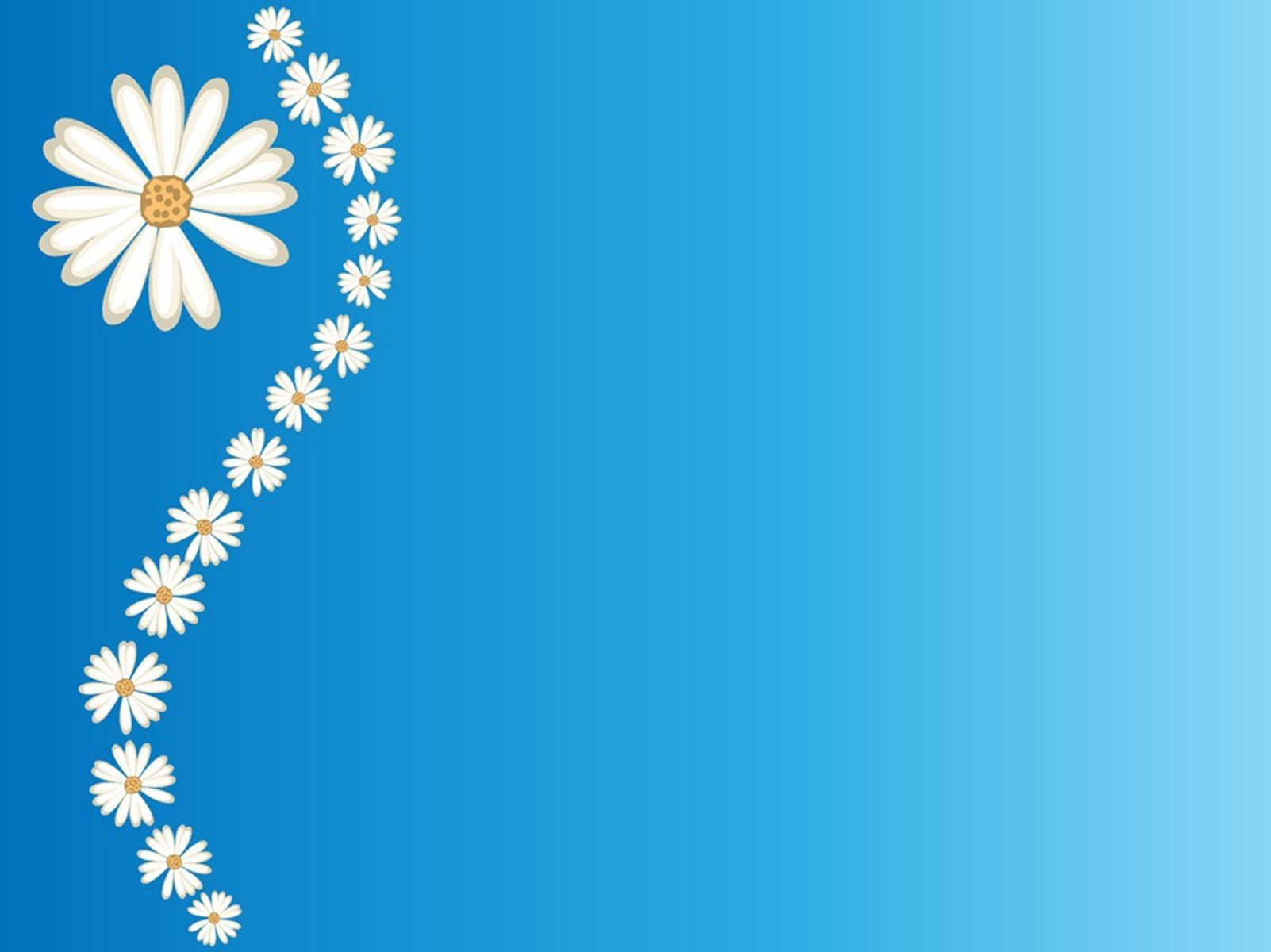 Тип проекта: краткосрочный 
Срок реализации: 05.07.21 – 09.07.21г.
Участники проекта : дети, воспитатели, родители.
Вид проекта: познавательный, творческий.

Актуальность: Семья в жизни человека занимает очень большое место. И если человек ничего о ней не знает, он обделен самым главным на земле - теплом и вниманием.
Семья, являясь для ребенка первым источником социального влияния, вводит его во все многообразие социальных ролей и социального поведения, семейных отношений и домашнего быта, вызывая те или иные чувства, поступки, способы поведения, воздействуя на формирование качеств, черт характера, психических свойств. 
Этим «багажом» ребенок пользуется не только в настоящей жизни: многое из усвоенного в детстве определит его в будущем как добропорядочного члена семьи.
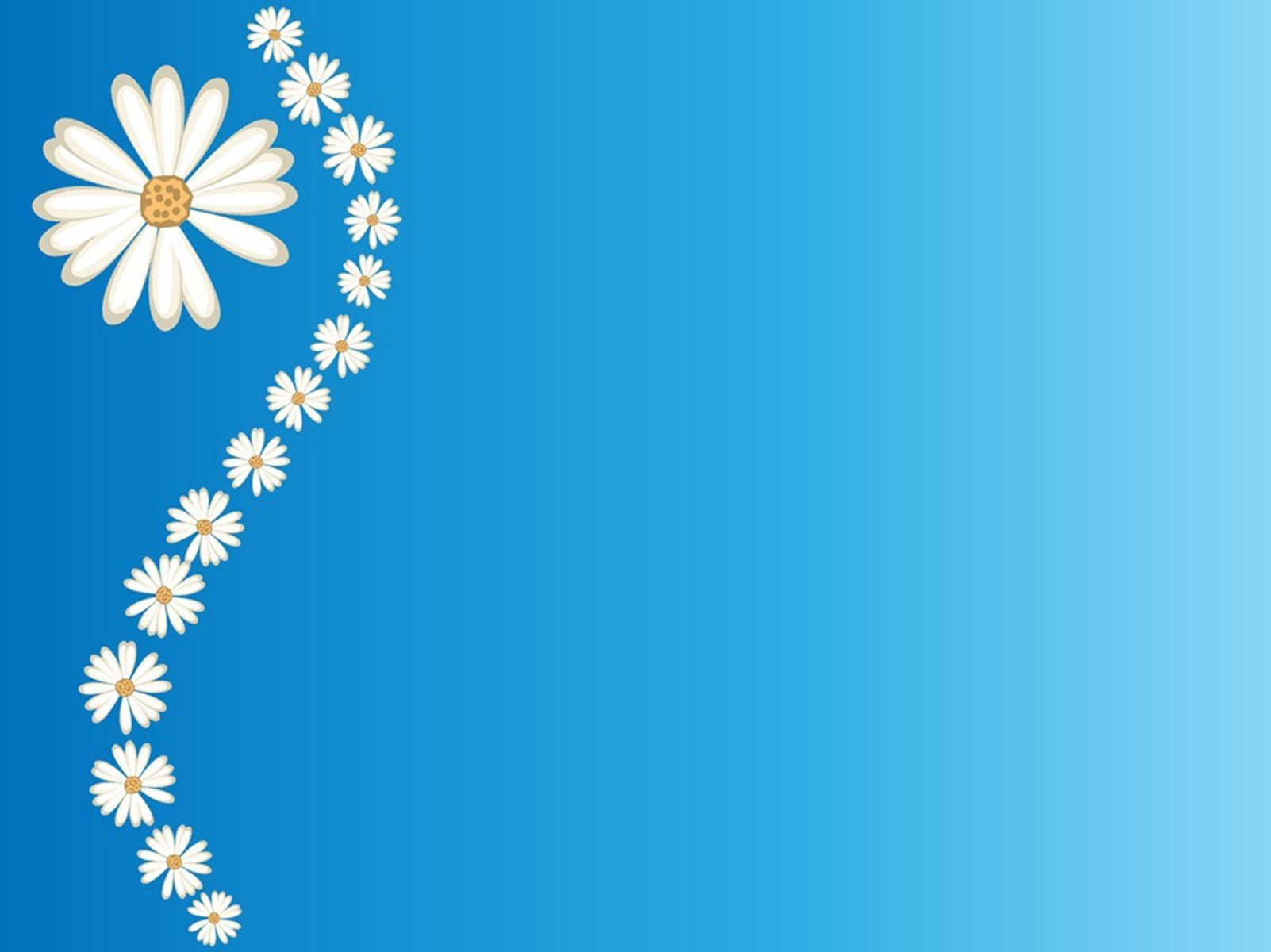 Цель проекта: Познакомить детей с элементарными знаниями о празднике «День семьи, любви и верности»
Задачи:
- Формировать у детей представление о семье, нравственное отношение к семейным традициям.
- Развивать познавательную, речевую активность, мышление, воображение, коммуникативные навыки;
- Развивать творческие способности детей в процессе совместной деятельности;
- Продолжать развивать доверительные, партнерские отношения между ДОУ и семьей.
- Воспитывать уважение к своей семье, к своему народу, заботливое и бережное отношение к близким людям.
Планируемые результаты: ожидается повышение интереса к истории, культуре своей Родины, православным традициям, любви к семье.
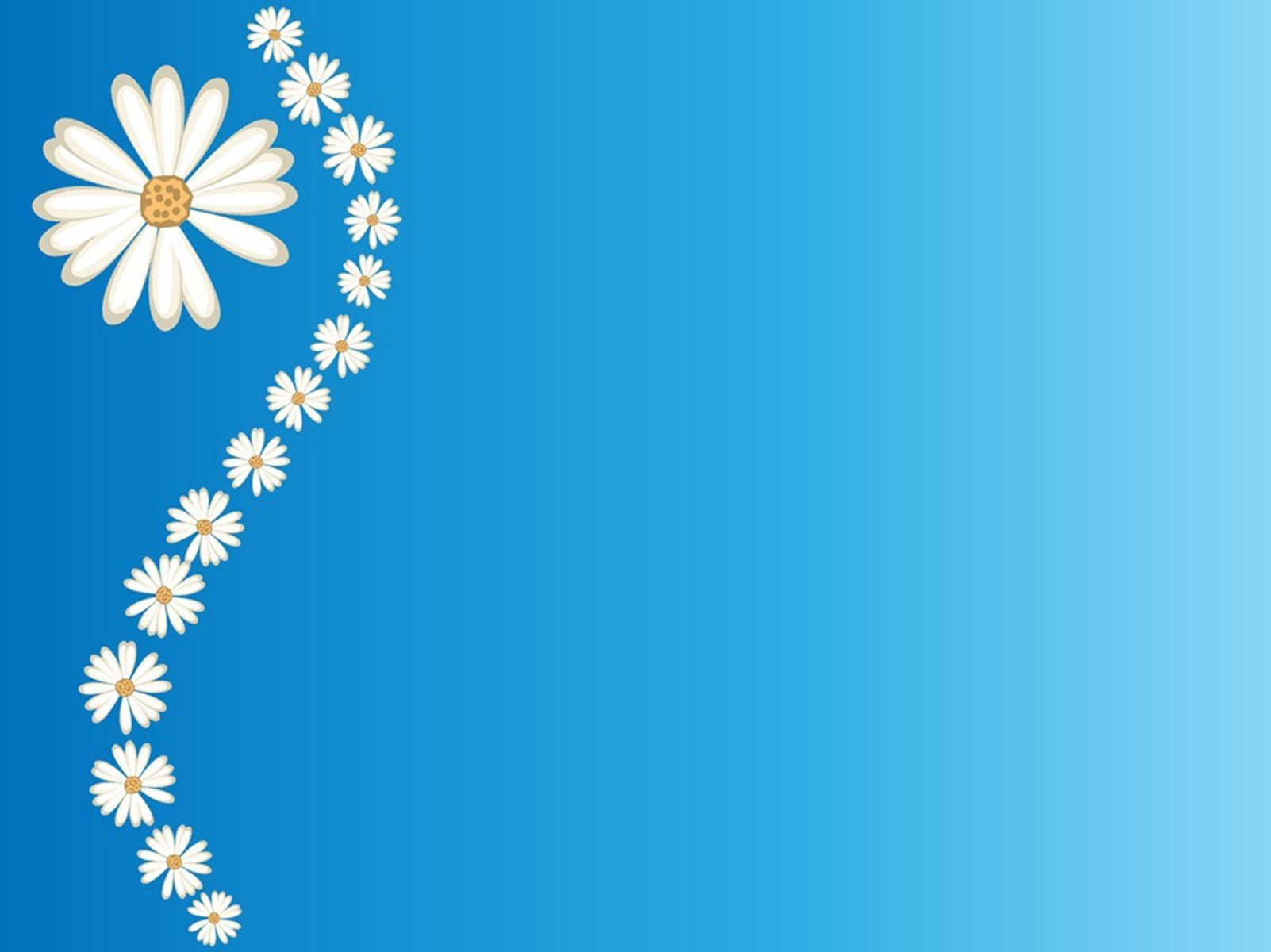 Этапы реализации  проекта:
Iэтап Подготовительный:
Разработка плана реализации проекта
Подбор наглядного материала
Разработка презентации по теме
Подбор стихотворений, загадок,  мультфильмов, художественной литературы  для чтения детям.
II этап Основной:
-Тематические беседы : «8 июля – День семьи, любви и верности»; «Ромашка – символ праздника»;
-Показ презентации «История праздника. День Петра и Февронии»
Просмотр м/ф «Сказ о Петре и Февронии»
Чтение художественной литературы: В. Осеевой  «Сыновья», Р. Гамзатова «Про дедушку», Н.Майданик «Вместе с бабушкой», 
 С.Баруздина  «Мамина работа».
- Оформление к празднику окон группы «вытынанками» из бумаги 
-Рисование на асфальте «Ромашковая фантазия»
Изготовление подарка «Символ праздника Ромашка»
III этап Заключительный:
-Беседа с детьми «Что я узнал о празднике – День семьи, любви и верности»
- Создание видео альбома «Моя семья – счастливая семья»
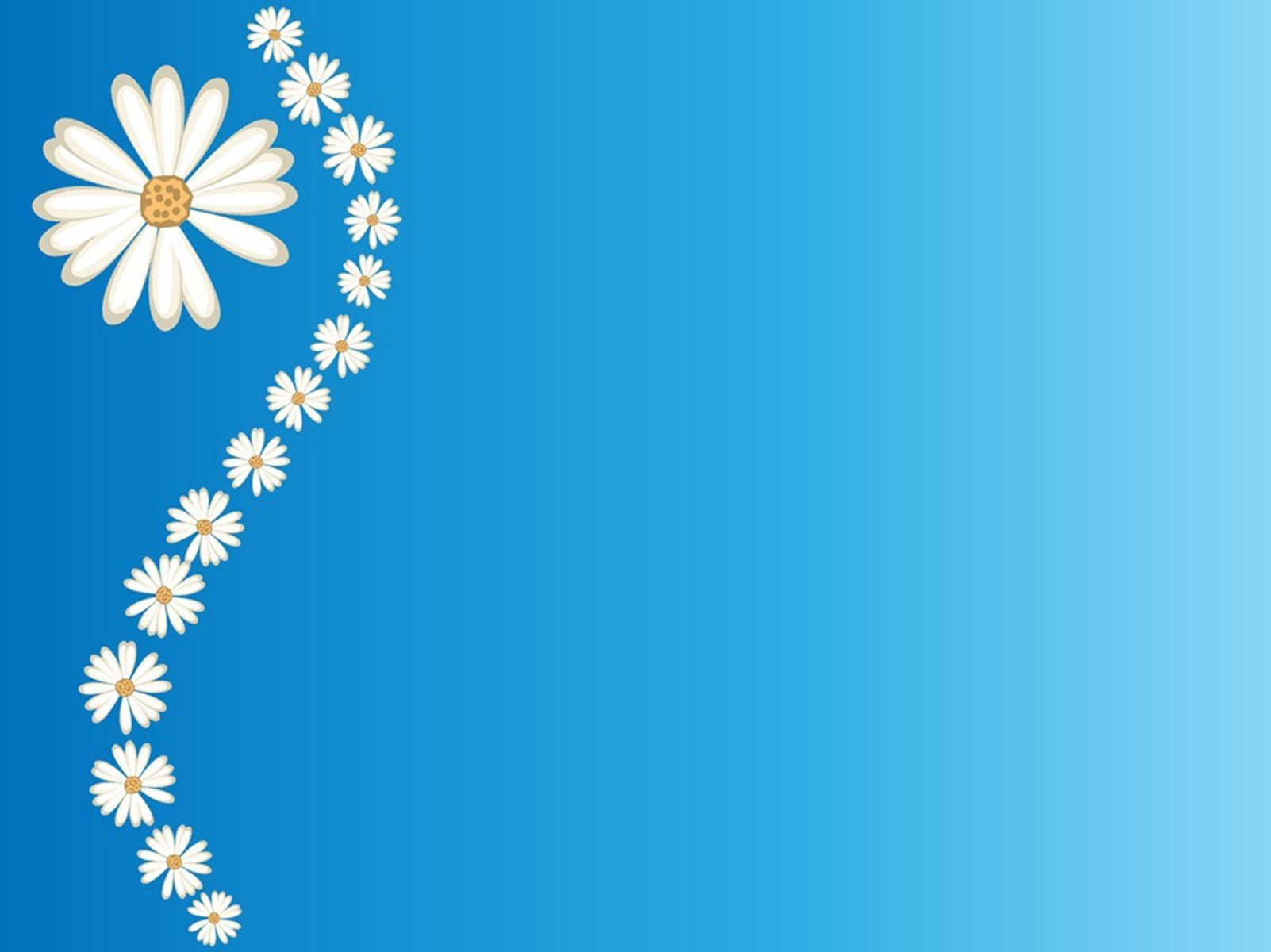 Вывод
Таким образом, в результате реализации проекта дети узнали историю праздника «День семьи, любви и верности», о символе праздника – нежной ромашке. 
У детей повысился интерес к истории, культуре своей Родины, православным традициям.
Родители получили консультации и советы о том, как в доступной форме рассказать детям о празднике.
Дети и родители с удовольствием участвовали в реализации проекта.
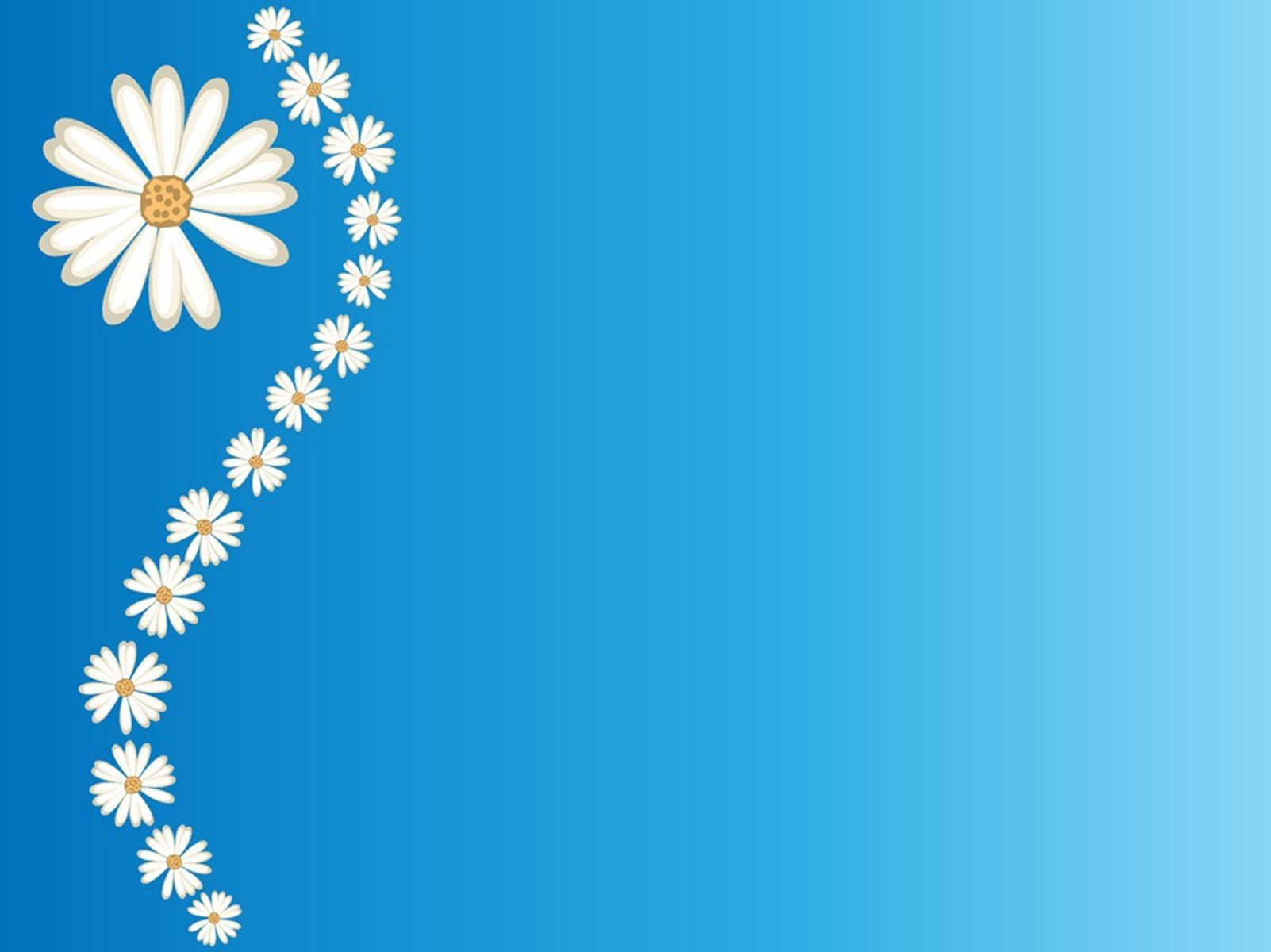 ФОТООТЧЕТ:

Просмотр презентации «История праздника – День семьи, любви и верности»
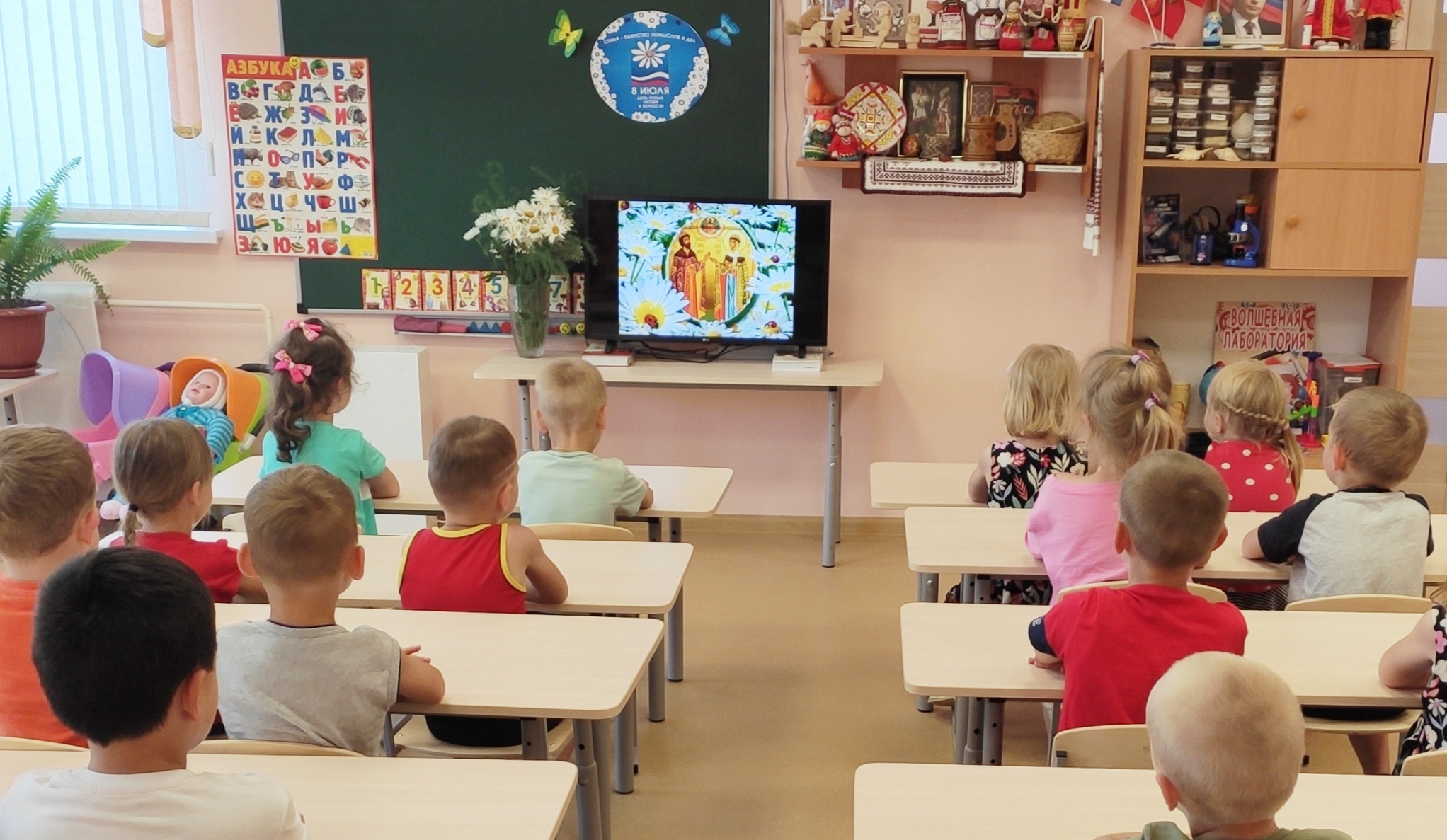 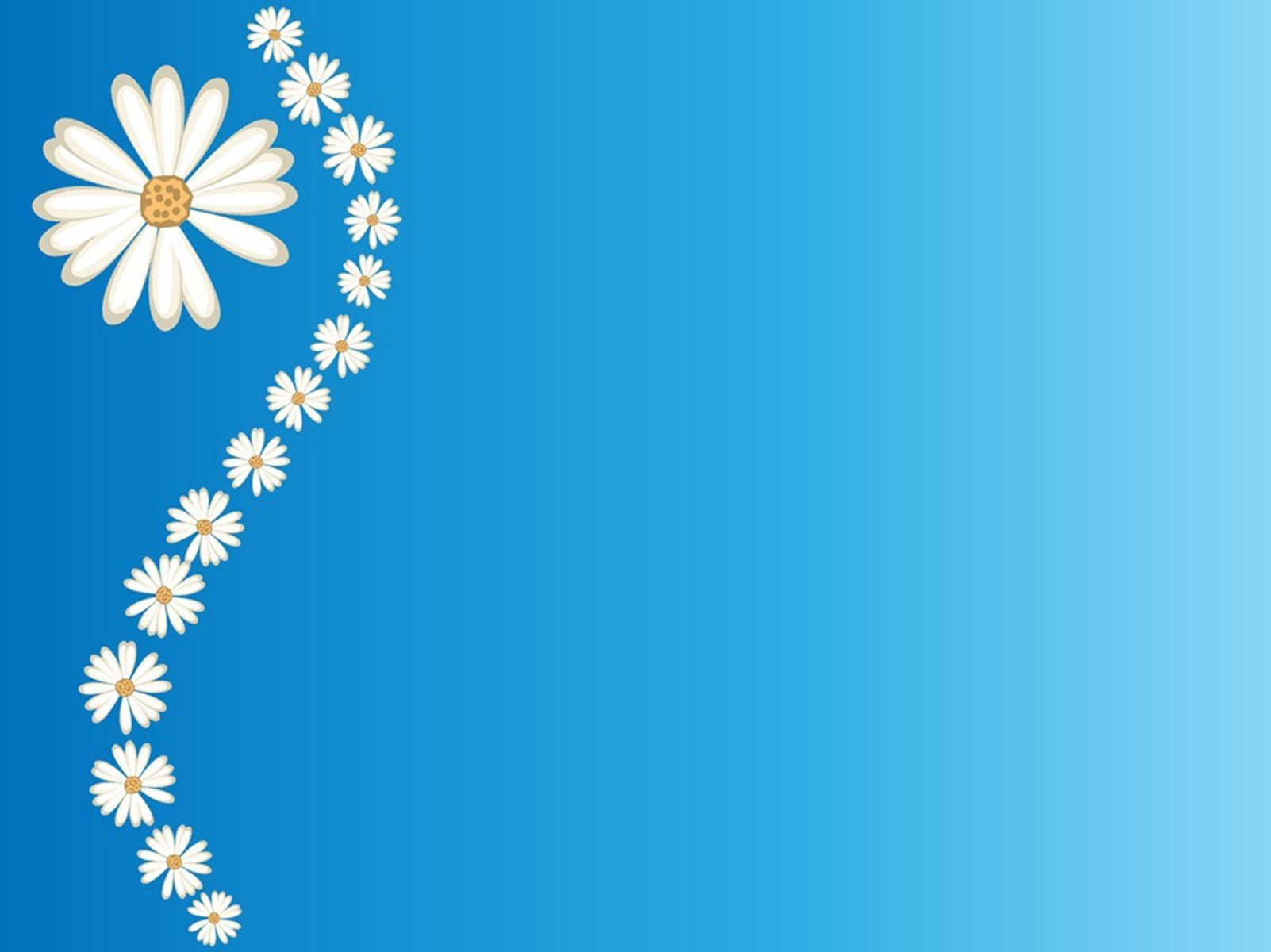 Изготовление «вытынанок» 
для украшения окон группы к празднику
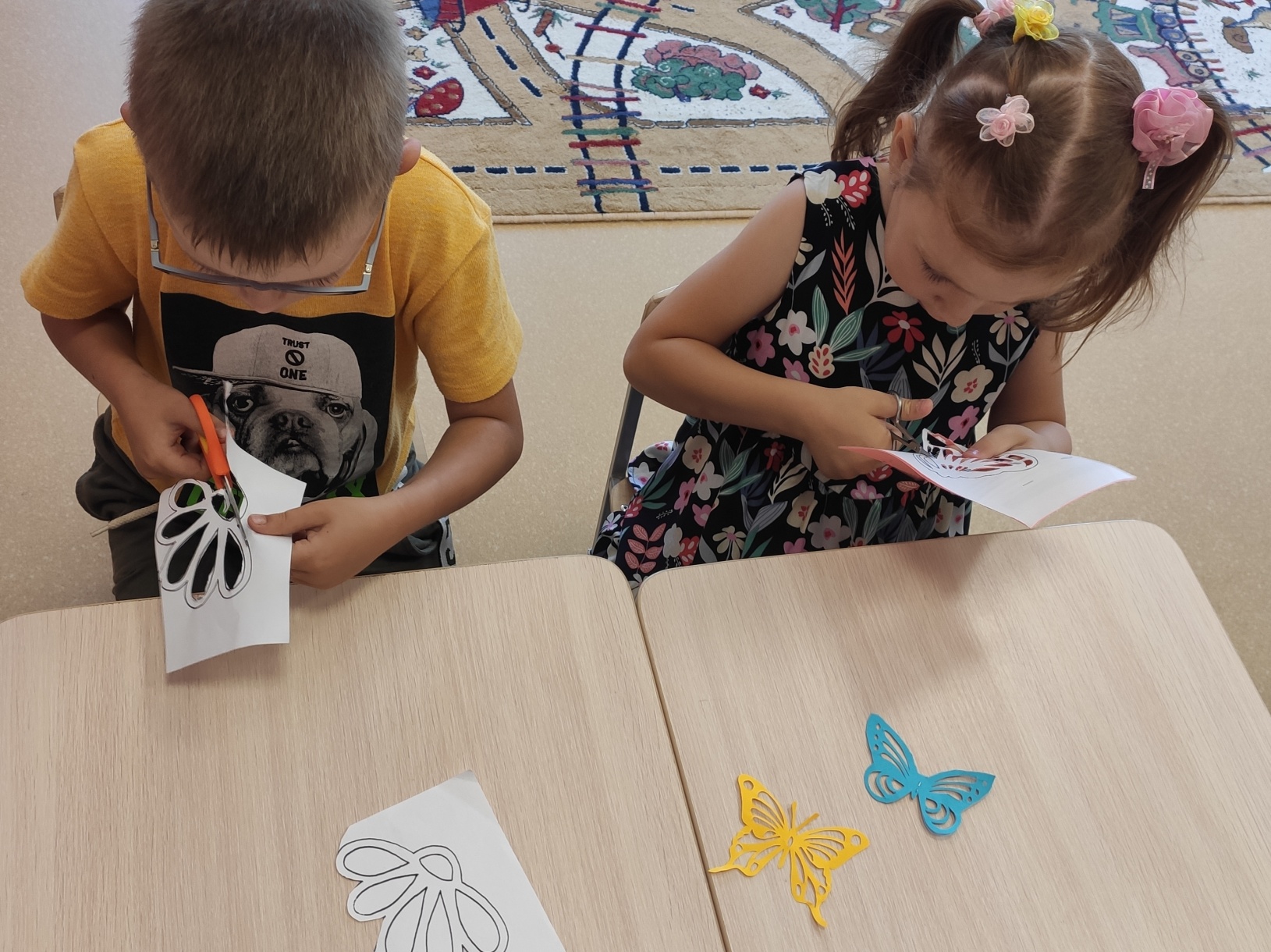 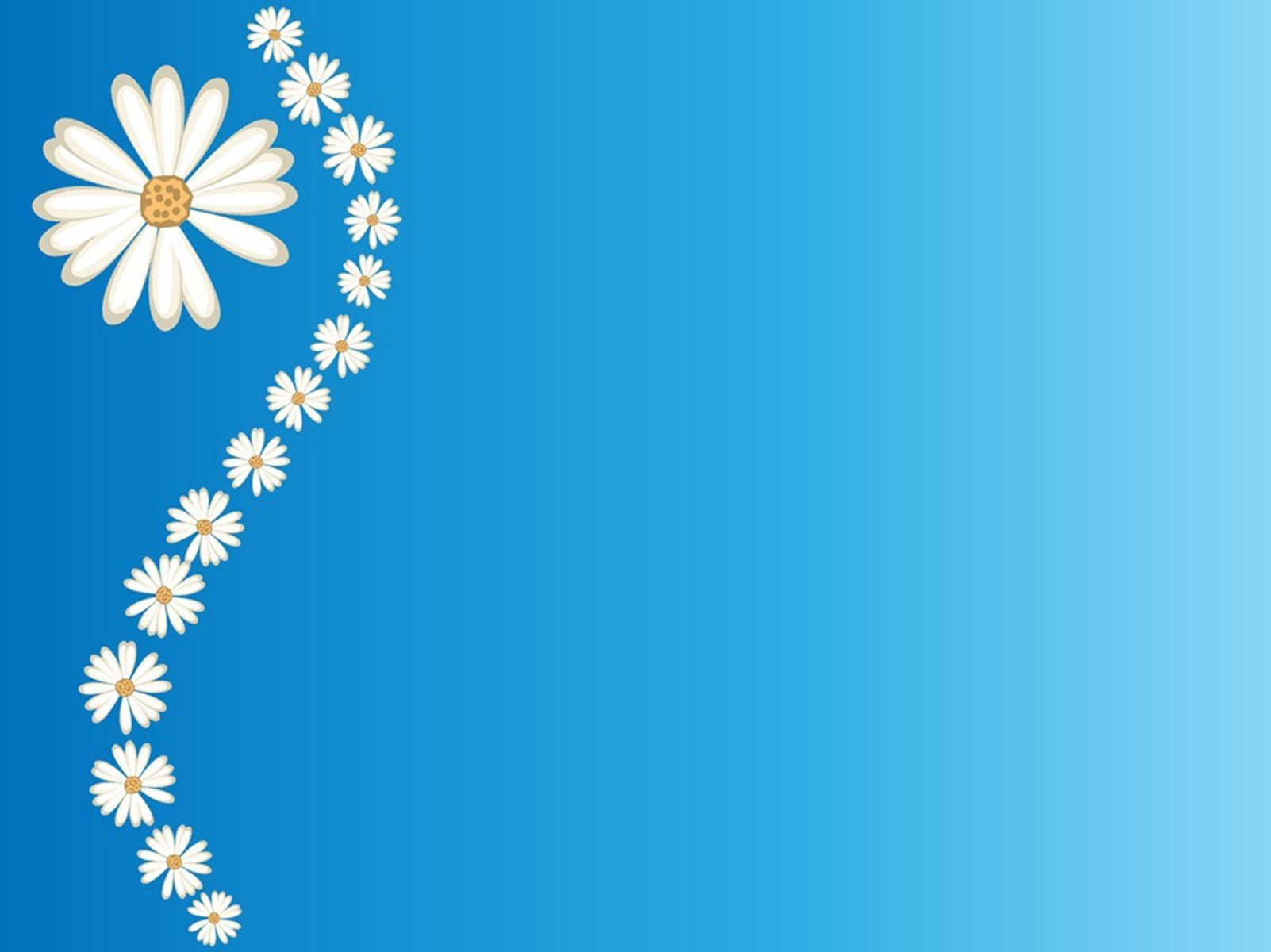 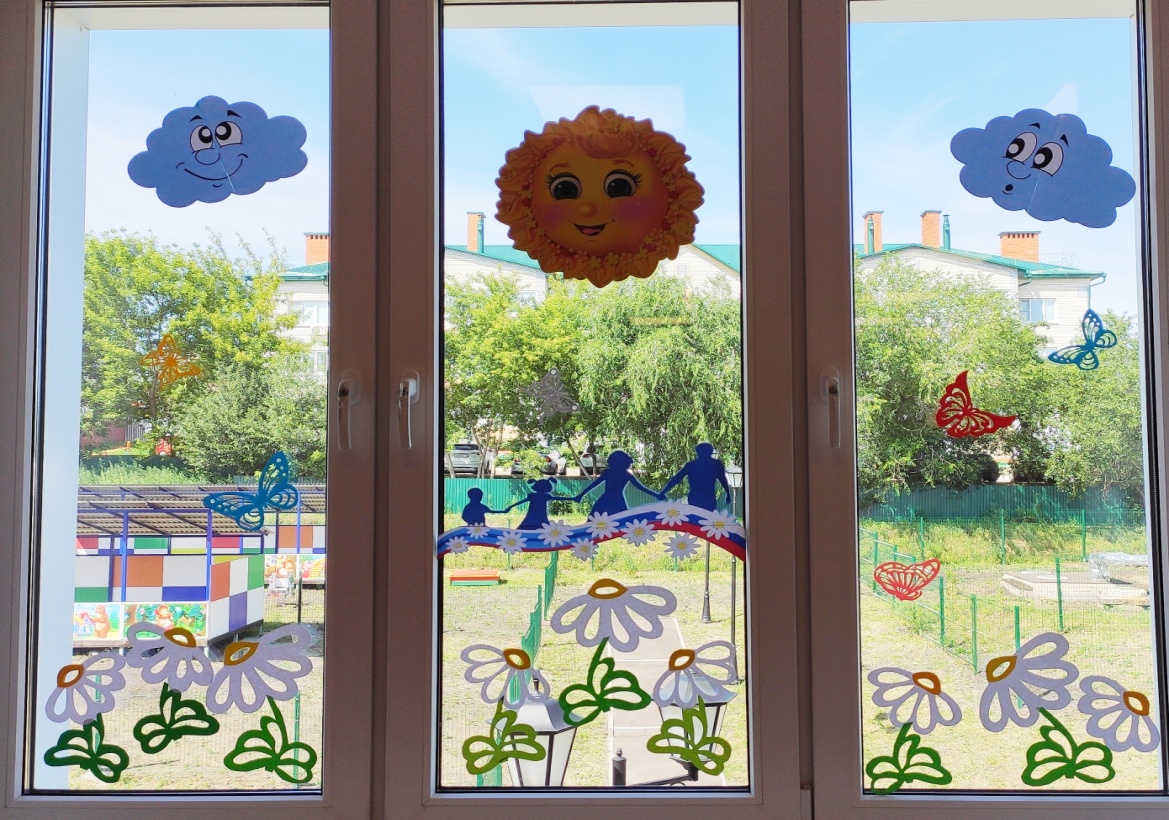 Украшение окон группы к празднику «День любви, семьи и верности»
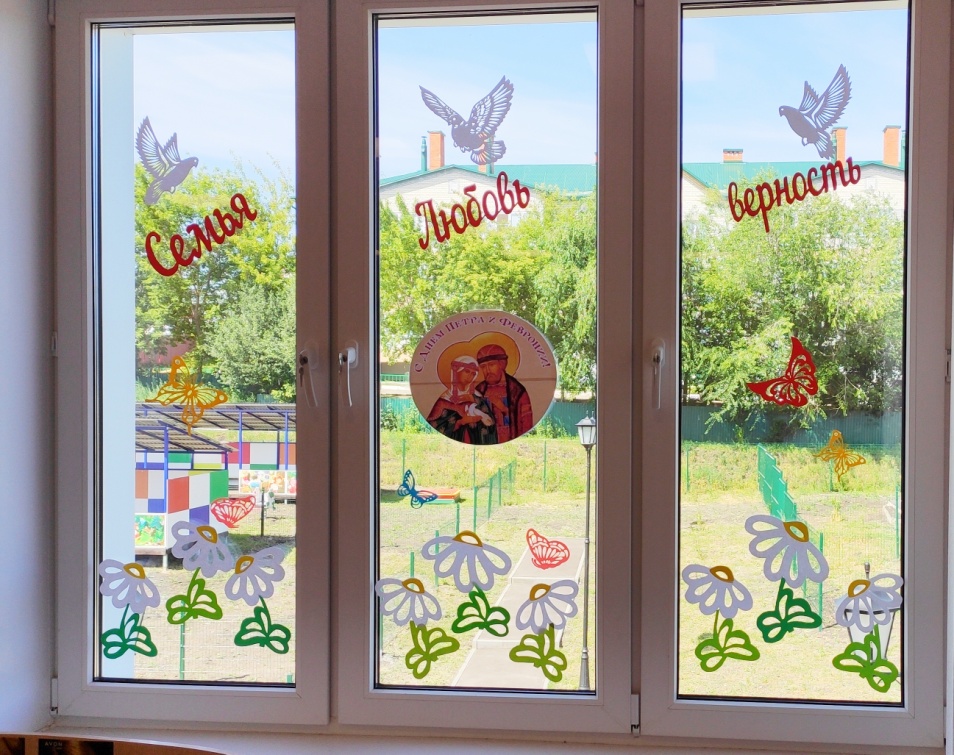 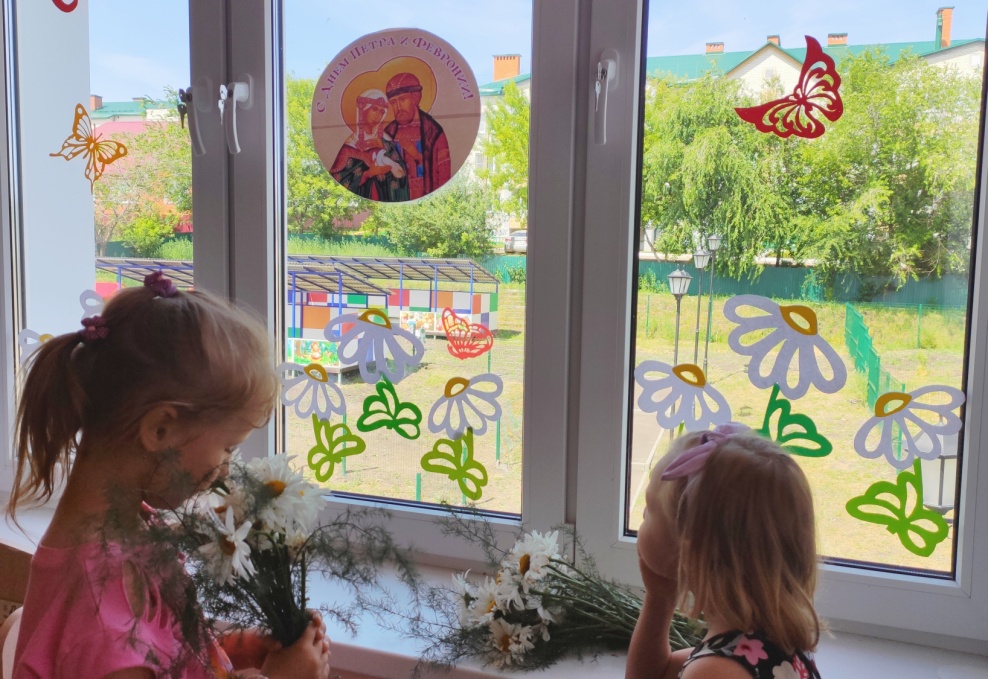 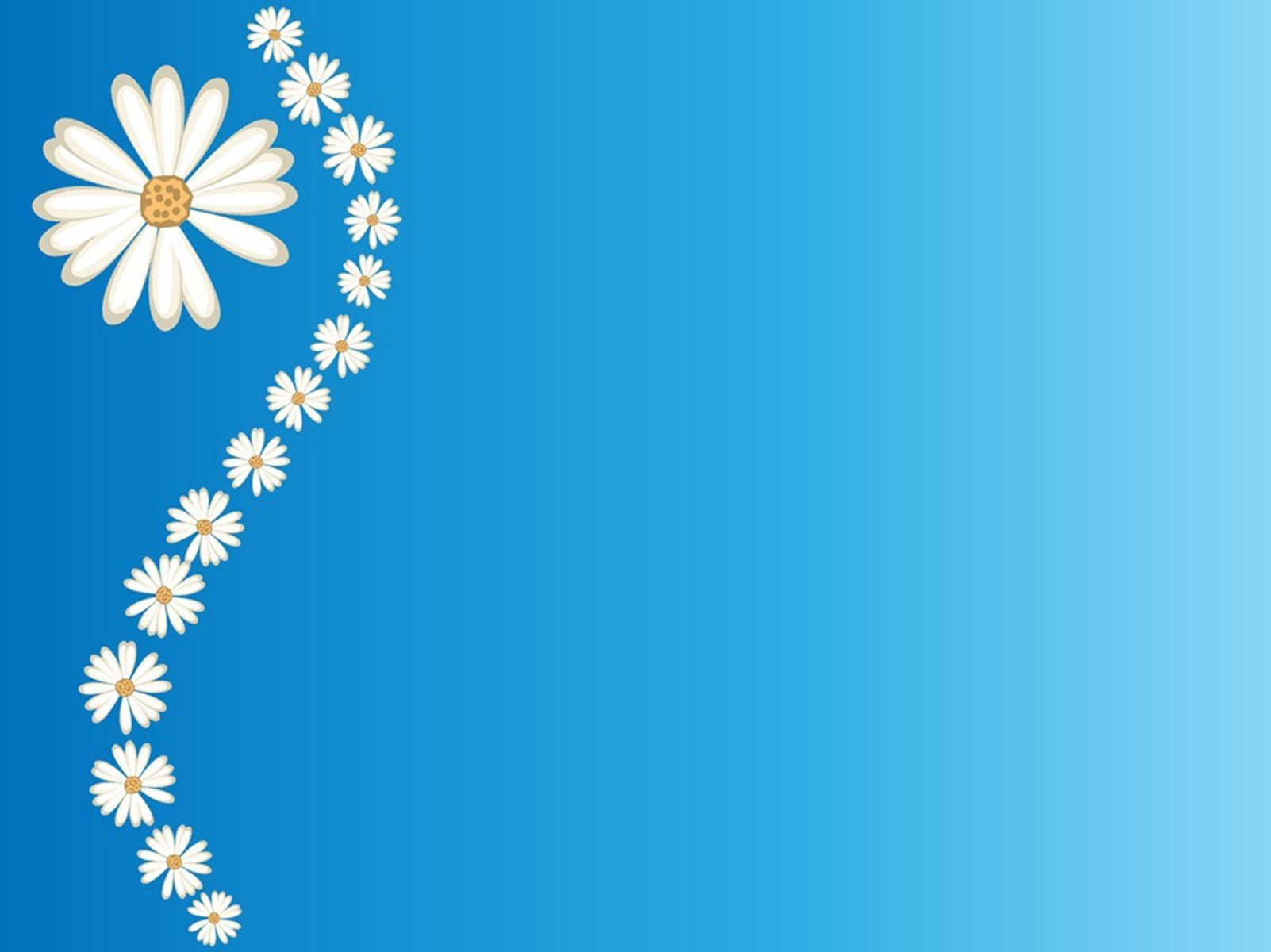 Рисование на асфальте «Ромашковая фантазия»
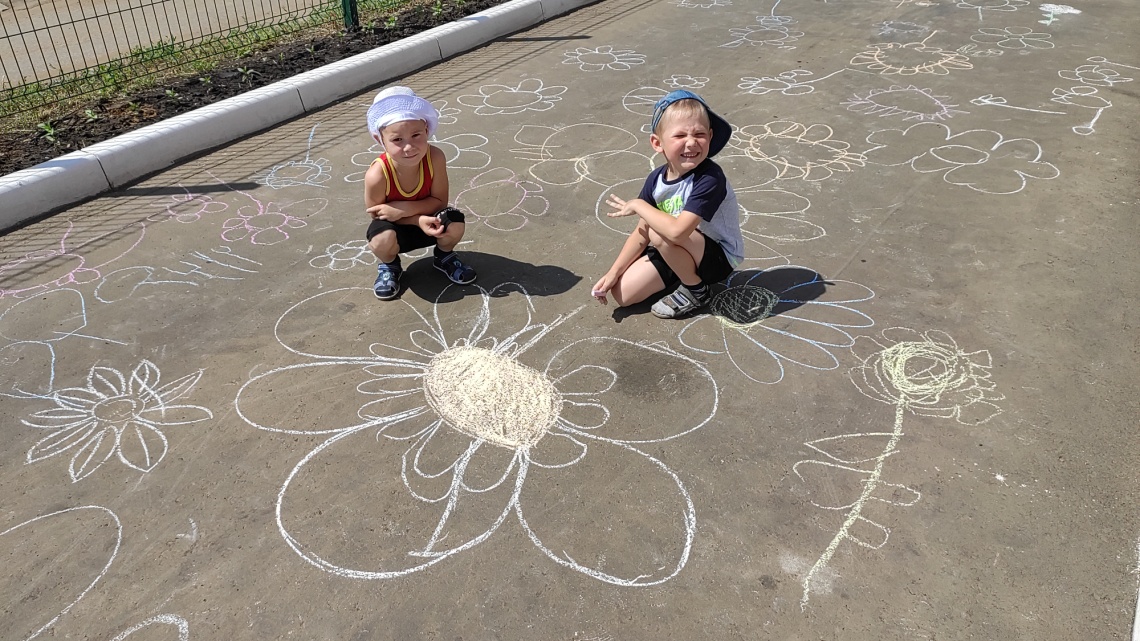 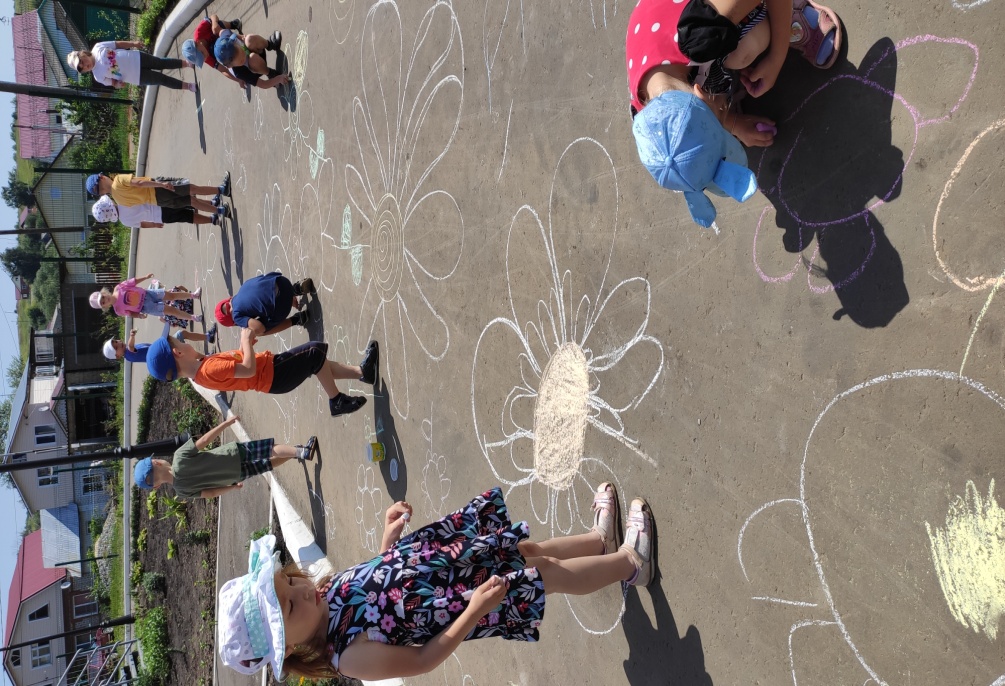 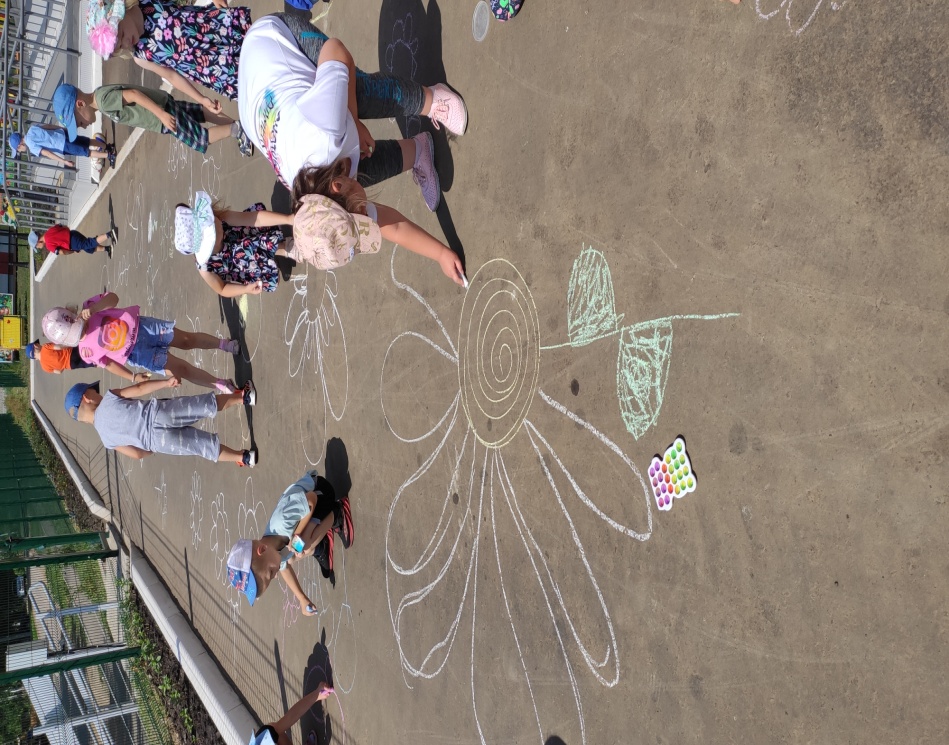 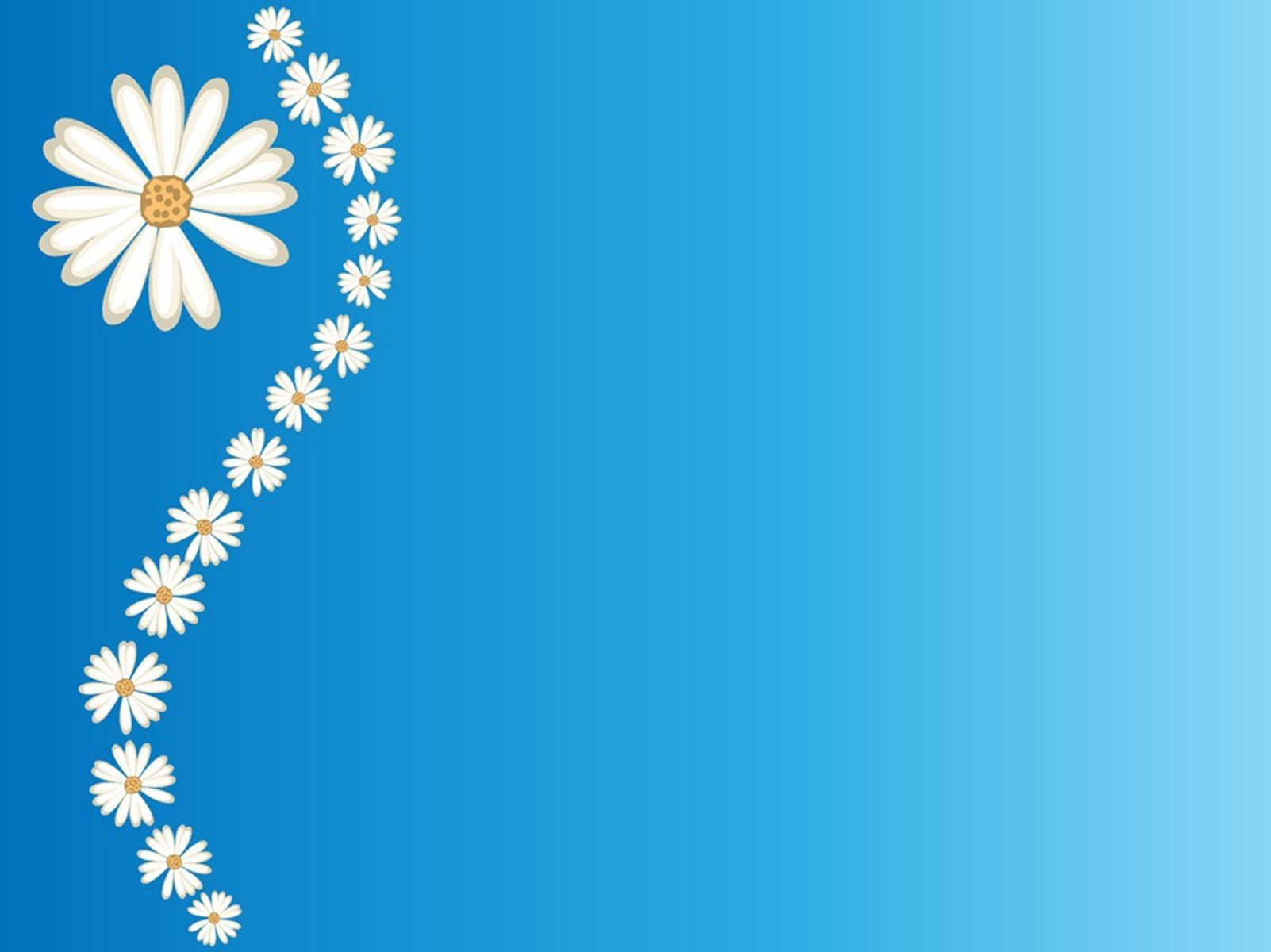 Подвижная игра «Угадай чей голосок»
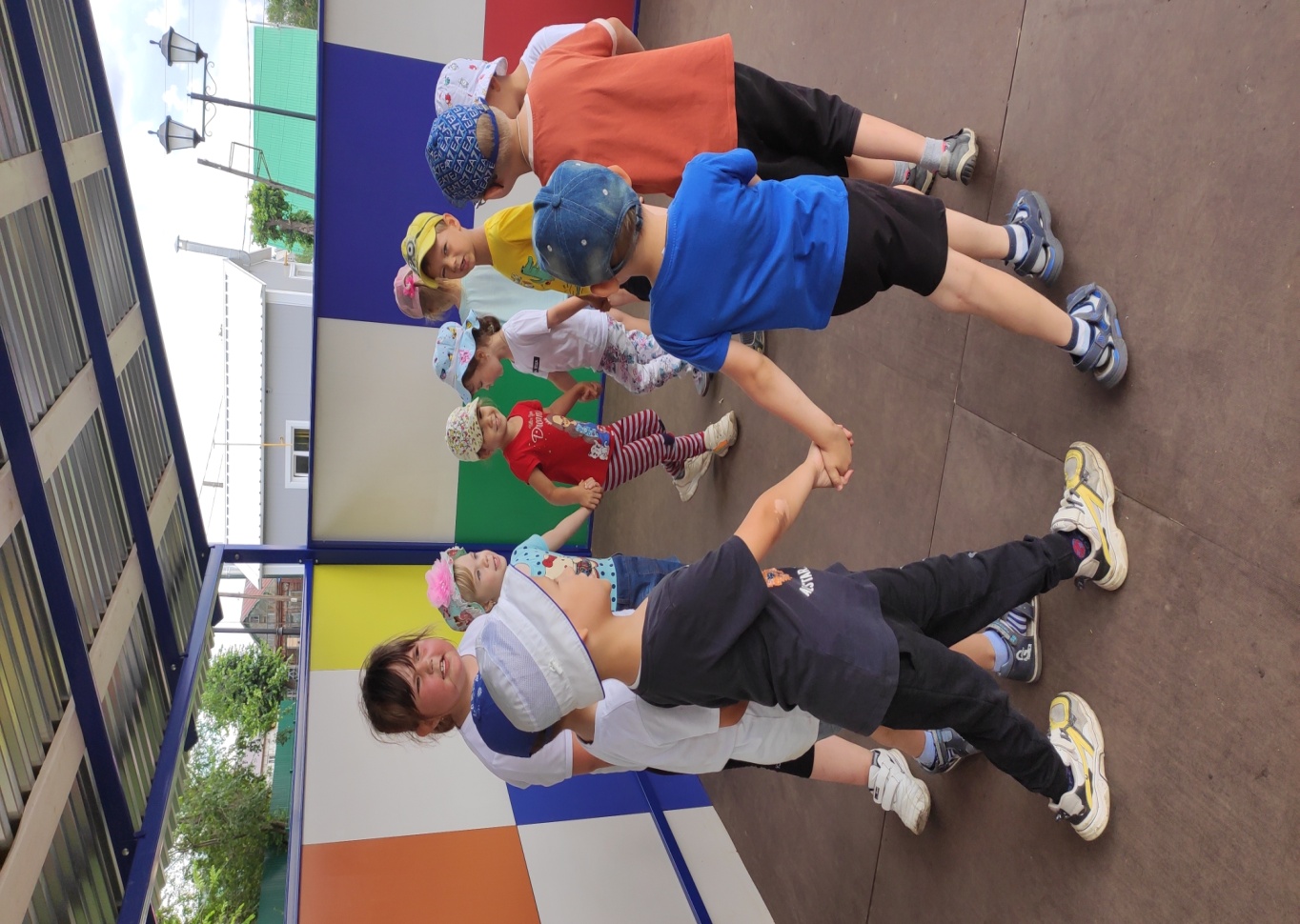 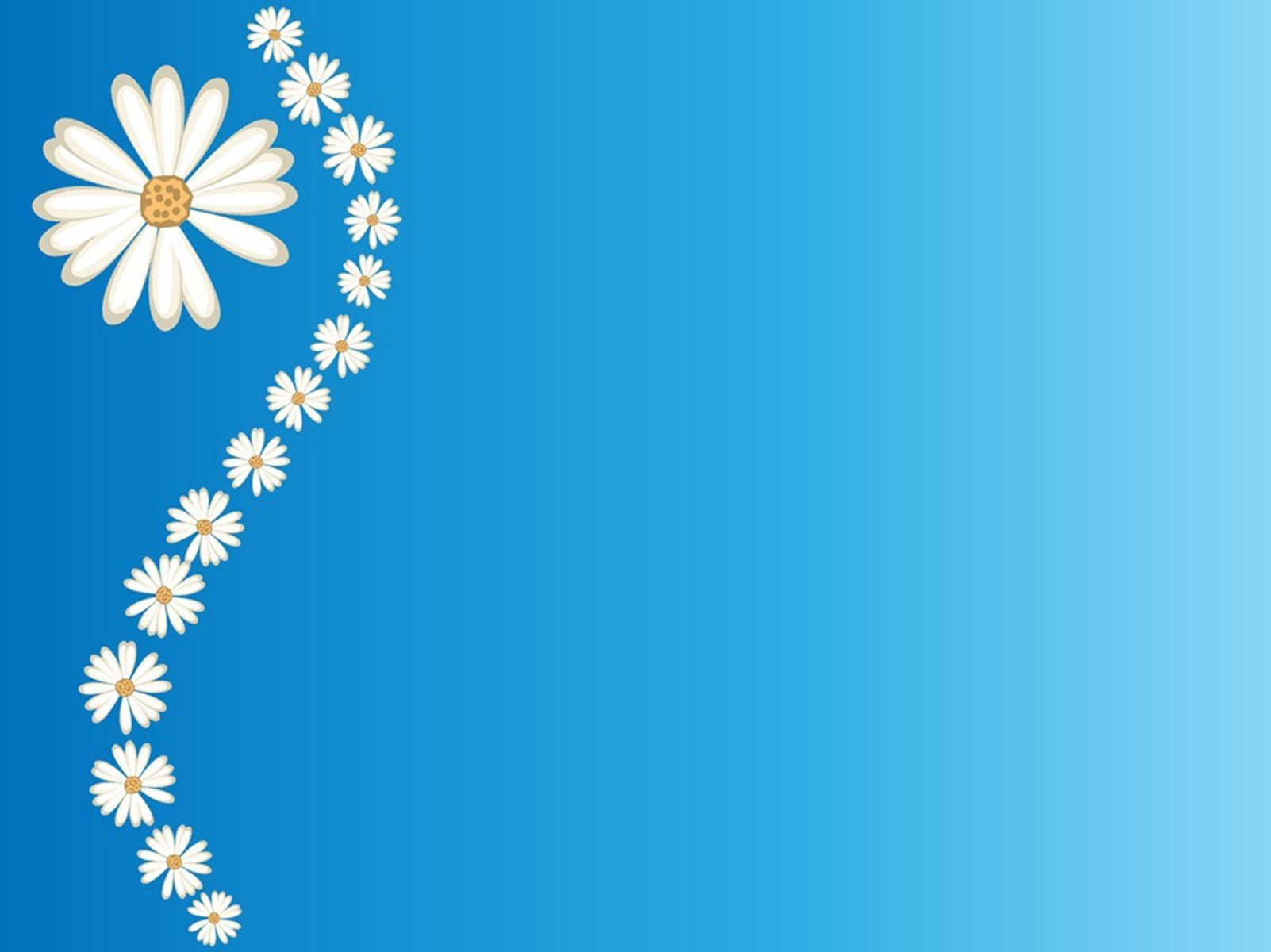 Изготовление подарка
 «Символ праздника - Ромашка»
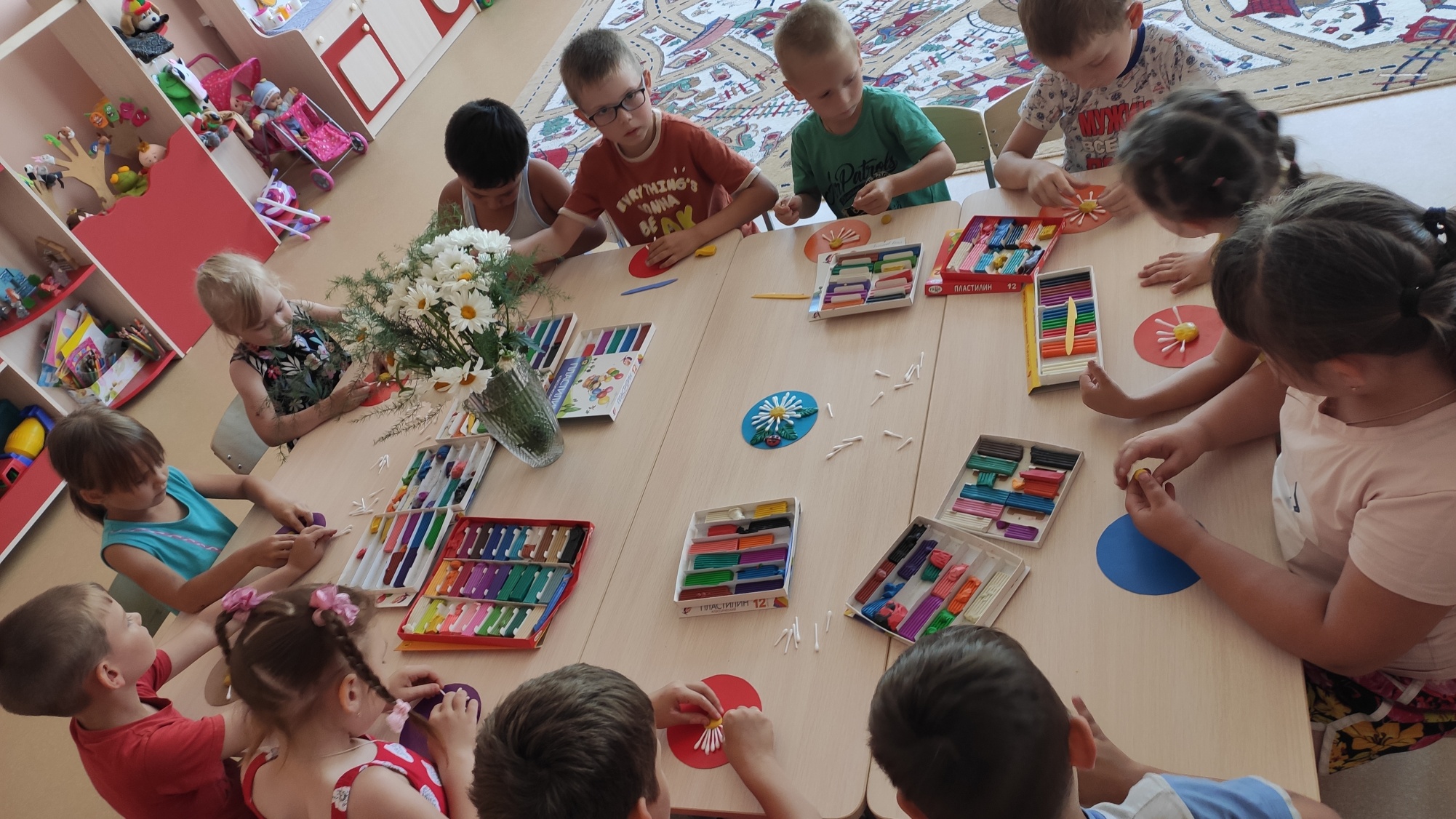 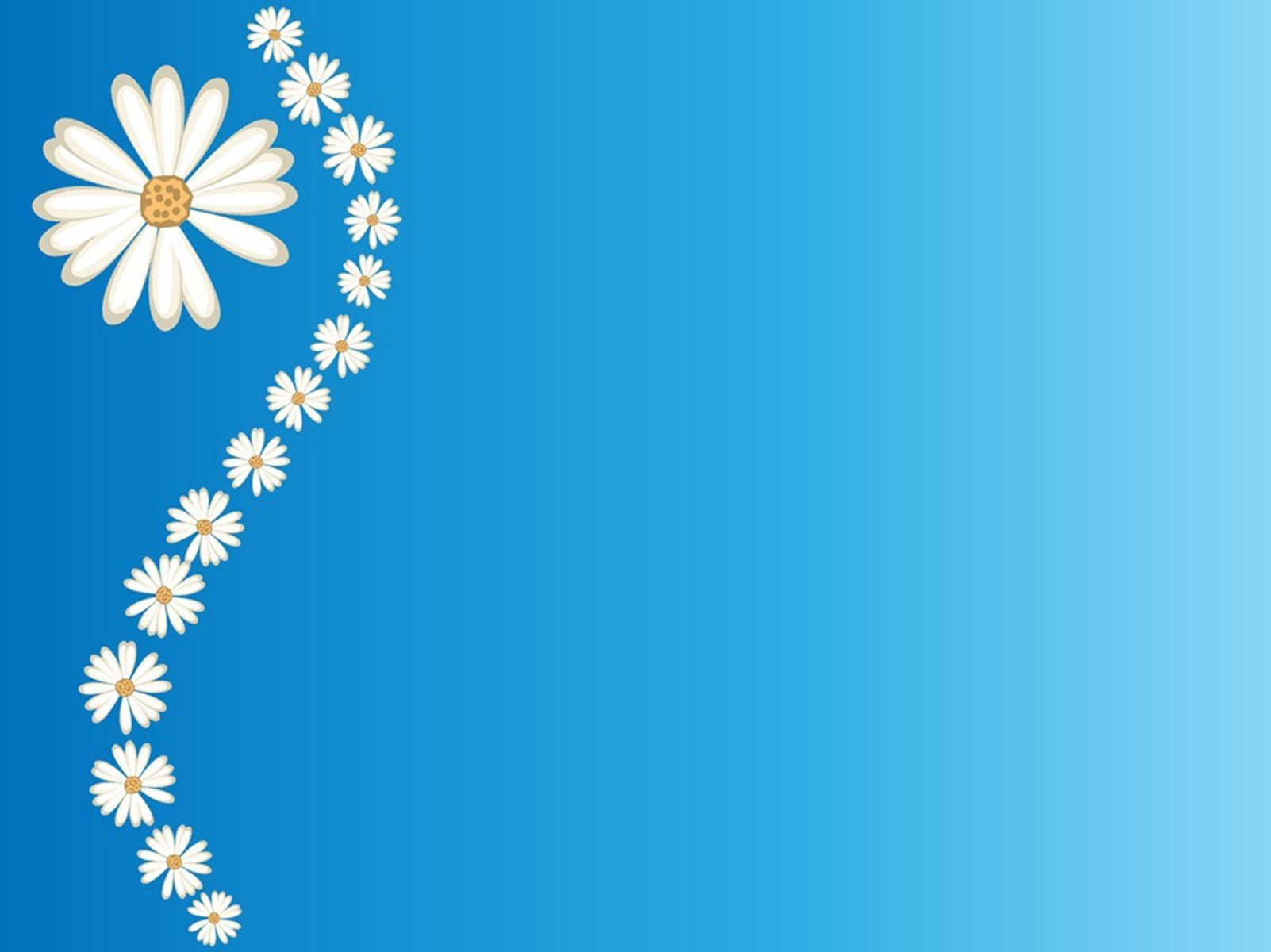 Изготовление подарка
 «Символ праздника - Ромашка»
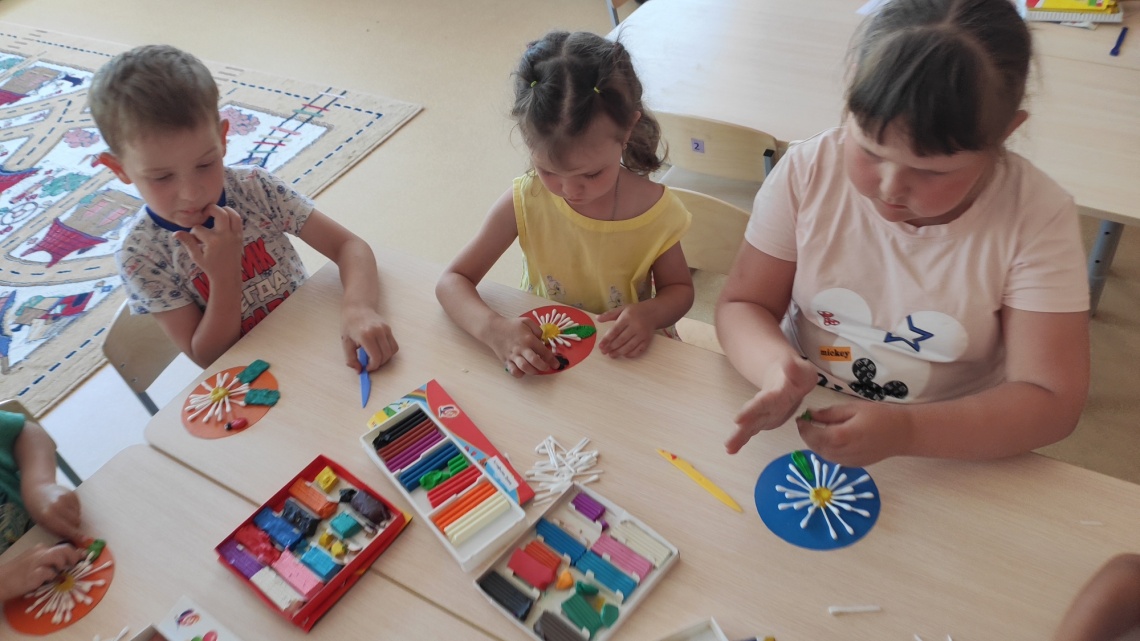 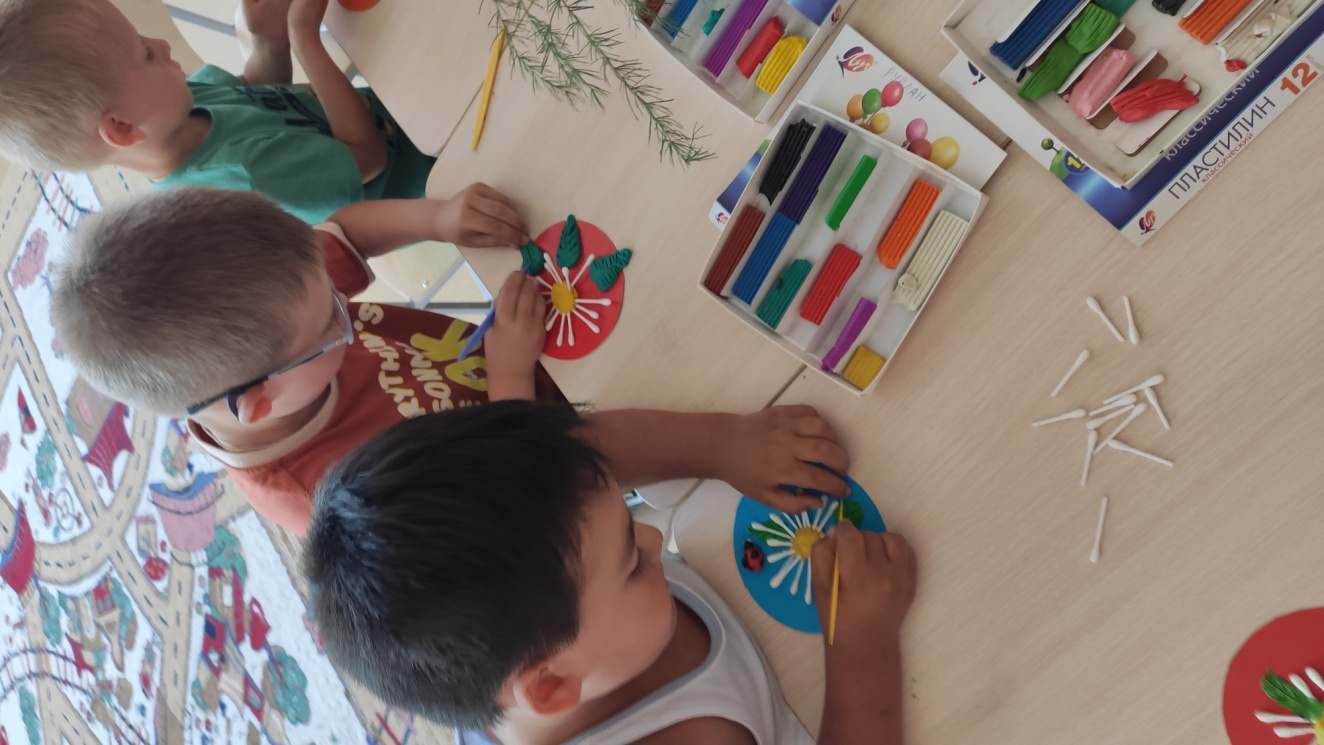 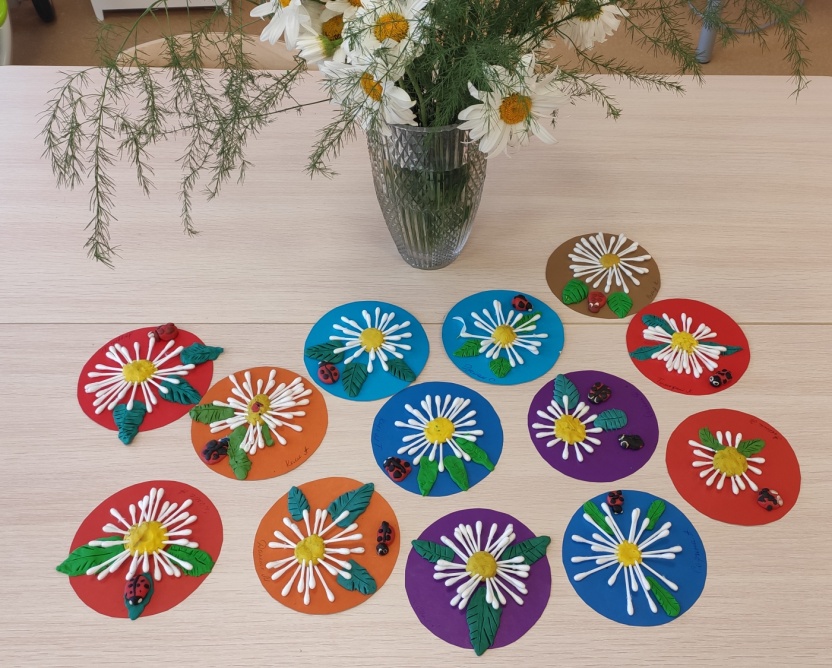 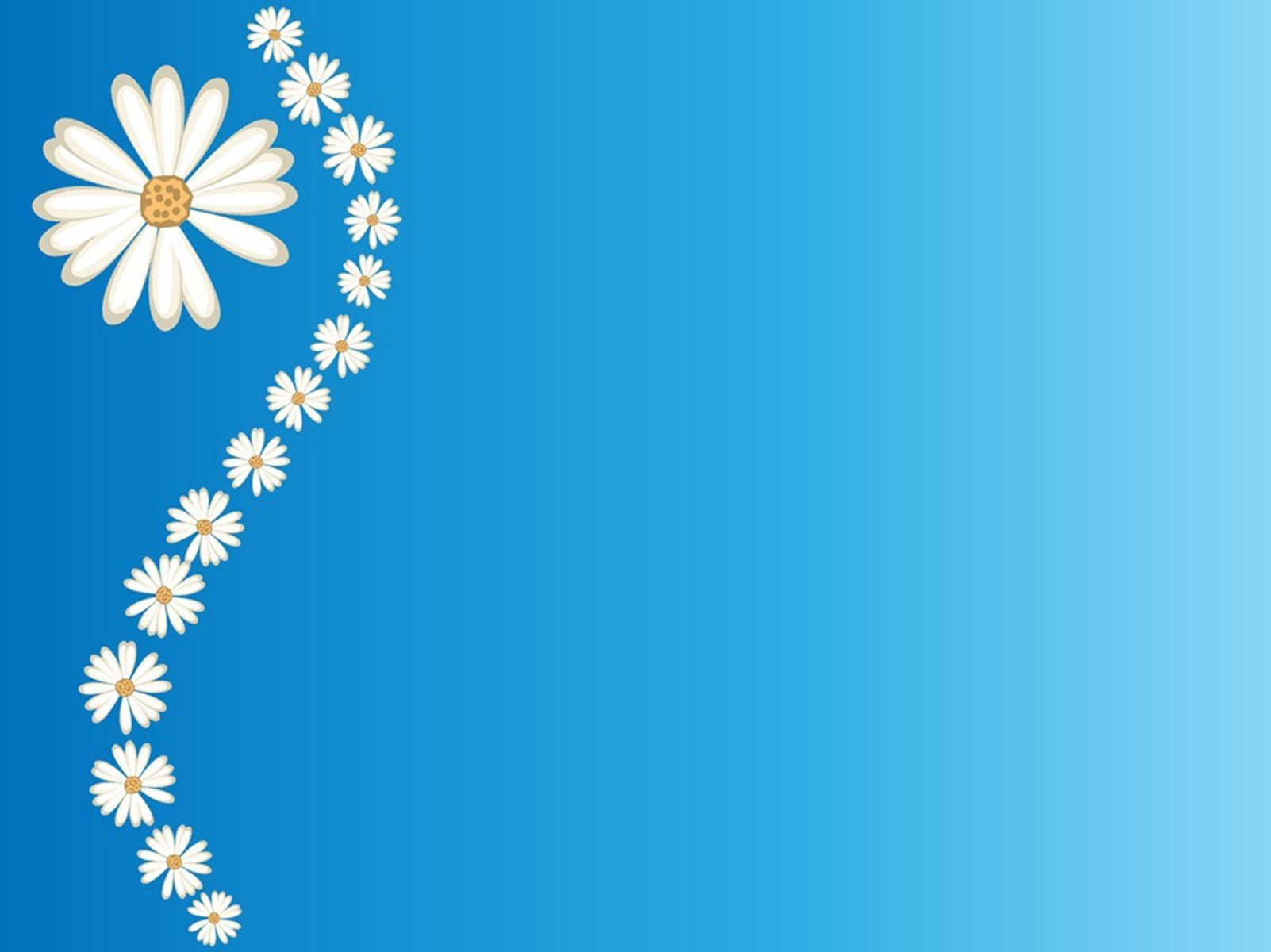 Изготовление подарка «Символ праздника - Ромашка»
Дарите ромашки любимым -В них столько любви, простоты!Дарите и будьте любимы!С праздником вас, с Днём семьи!!!
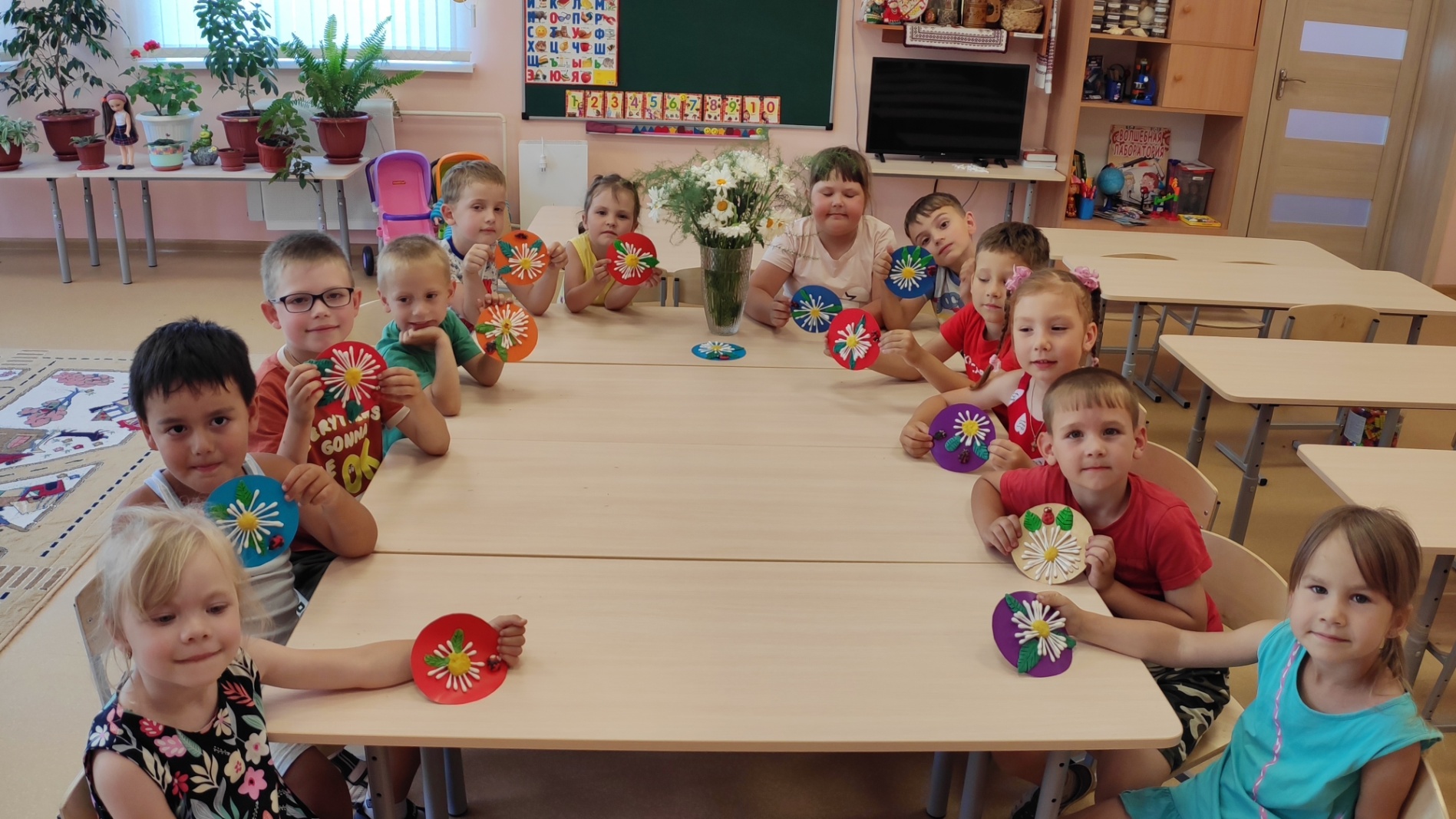 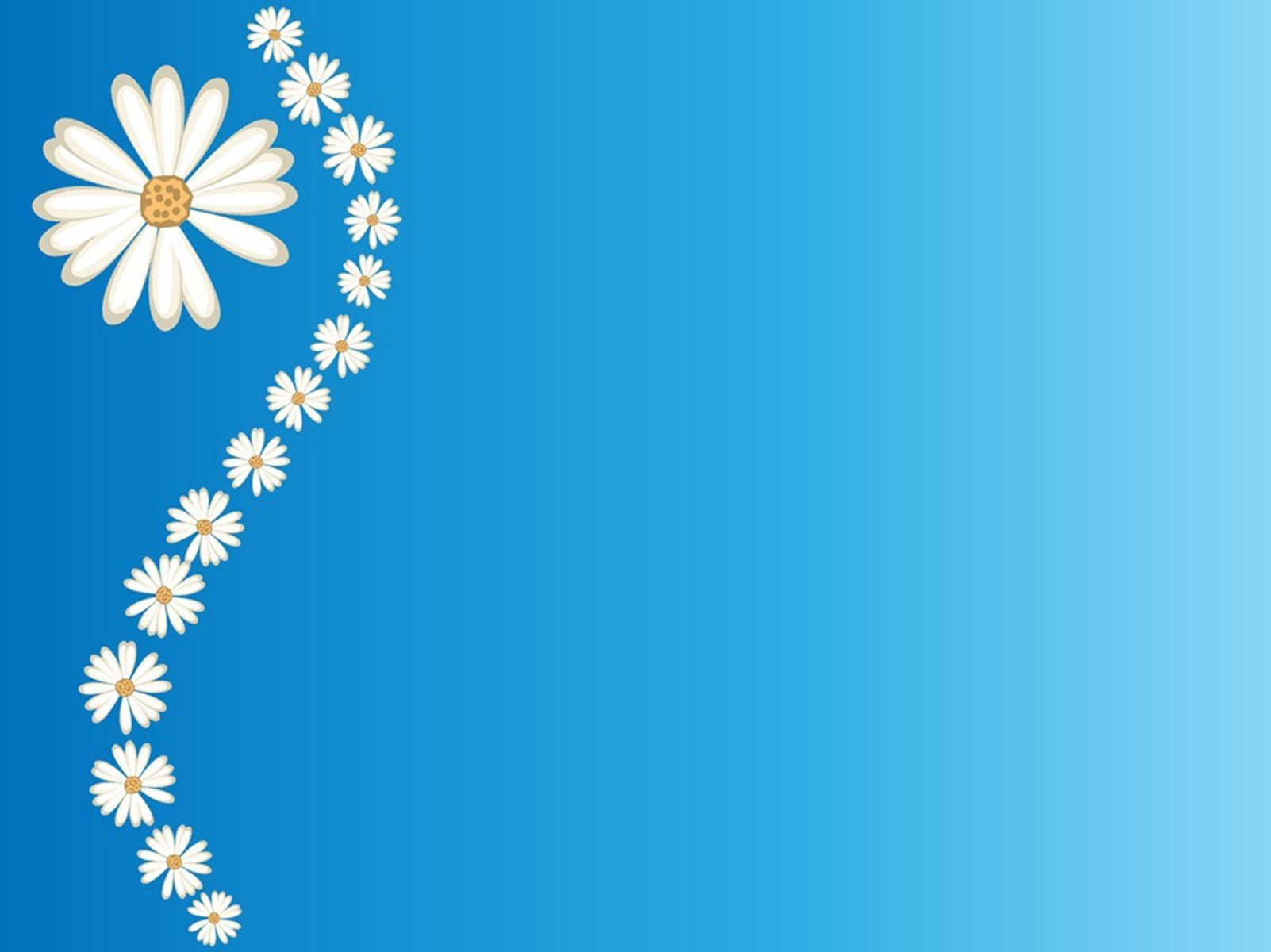 СПАСИБО 
ЗА 
ВНИМАНИЕ!!!
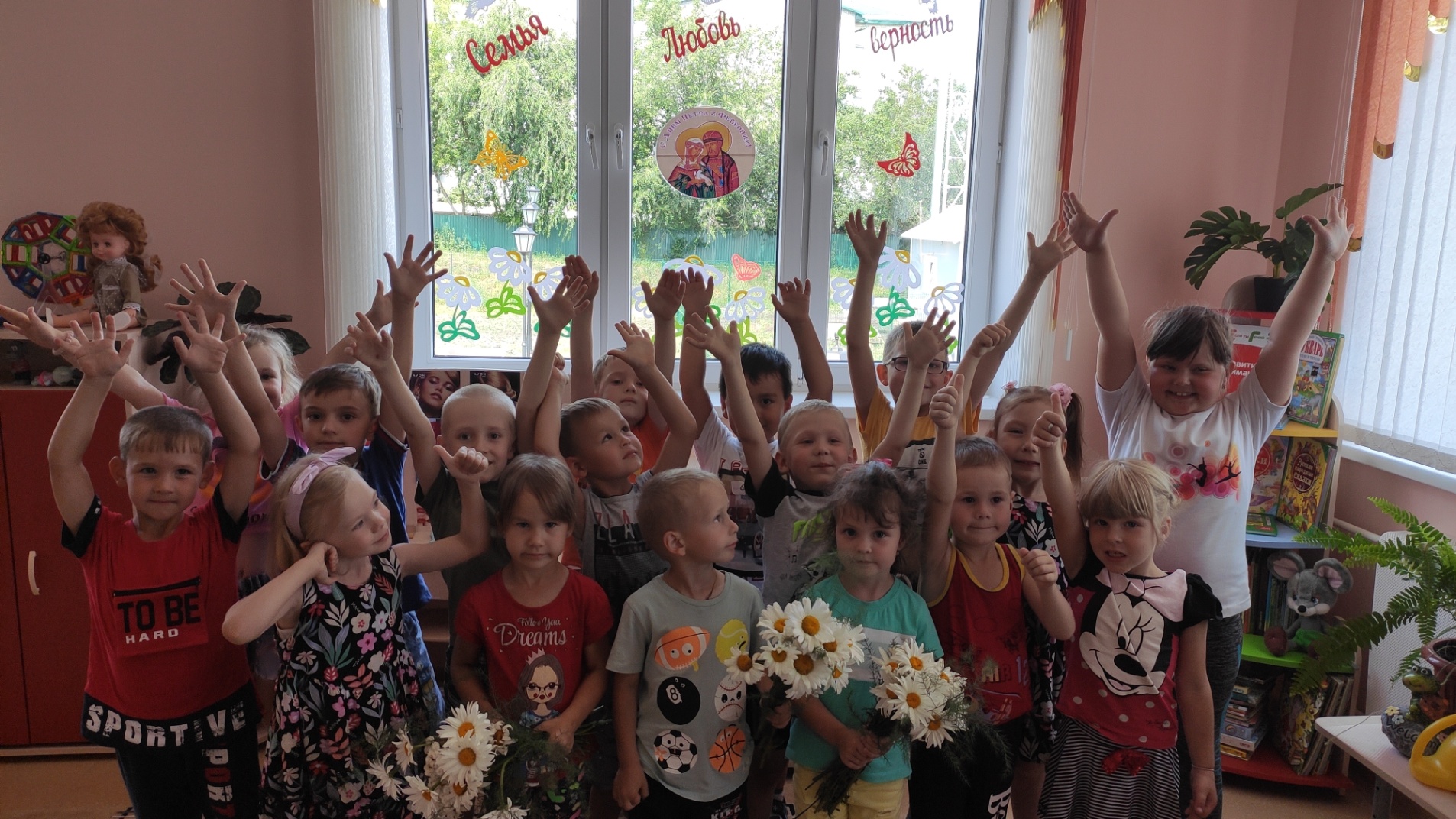